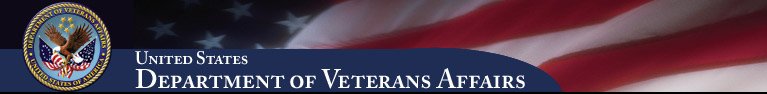 Advanced Planning Brief to Industry (APBI)Navigating the Government Proposal Process
Ms. Iris B. Cooper
Office of Acquisition OperationsNovember 5, 2013
Background/Bio
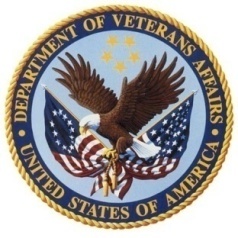 Who am I?
Iris Cooper	
Executive Director (Head of Contracting Activity for VA Central Office)
Office of Acquisition Operations
Responsible for approximately $4B in annual spend via the Technology Acquisition Center (TAC), Strategic Acquisition Center (SAC) & Acquisition Business Services (ABS)
2
Navigating the Government Proposal Process
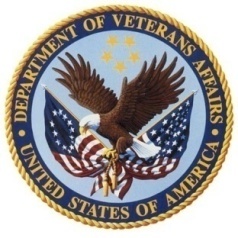 Differences between RFI, RFQ, RFP & IFB
Market Research
Vendor days, draft solicitations, preproposal conferences
Proposal Preparation & Submission – Common Mistakes
Reading & Understanding the Instructions
Understanding the Selection Criteria
Incumbents
3
Navigating the Government Proposal Process
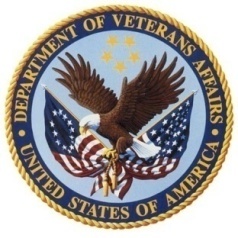 Understanding the Do’s and Don’t’s during the Solicitation Process
Discussions
The Government’s Obligation during Discussions
Difference between “Clarification” and “Discussion”
Final Proposal Revisions (FPRs)
Preaward & Postaward Debriefings
Protests
4
RFIs, RFQs, IFBs & RFPs
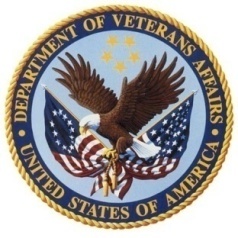 Request for Information (RFI)
RFIs may be used when the Government does not presently intend to award a contract
Government is generally looking to obtain market information, or capabilities for planning purposes/market research
Responses to these notices are NOT offers
There is generally no required format for RFIs & responses
May also be referred to as “Sources Sought” notice
So, Why Should You Respond:
You may offer unique insights that will improve the requirement/shape the future acquisition
Express your interest in the upcoming acquisition
Marketing to the Government decision makers –
Demonstrates your firm’s “quality” of thought
Reaches directly to the contracting and technical evaluation staff you may never otherwise reach
Does not require a large investment
5
RFIs, RFQs, IFBs & RFPs
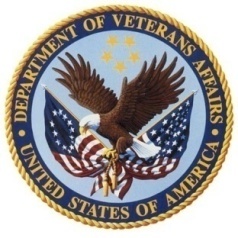 Request for Quotation (RFQ)
Can not be accepted by the Government to form a binding contract
The vendor’s response to the RFQ is considered a “quote” not an “offer”
The Government will use a purchase order to actually form a contract in response to the receipt of the quote
Generally only used for non-complex, smaller purchases
6
RFIs, RFQs, IFBs & RFPs
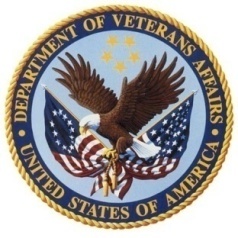 Invitation for Bid (IFB)
Generally used for commodities/services that can be clearly and completely described and priced on a fixed-price basis
Bidders must submit sealed bids to be opened at the time and place stated in the IFB
Competitive bids are opened “publicly”
Bids are evaluated without discussions
After bids are publicly opened, award will be made to the
Responsible bidder
Whose bid conforms to the IFB
Is most advantageous to the Government
Considering only price and price-related factors
7
RFIs, RFQs, IFBs & RFPs
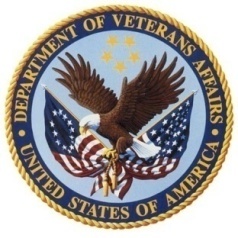 What does the Government mean by “responsible”?
The vendor must have adequate financial resources
Be able to comply with the delivery/performance schedule
Have a satisfactory past performance record
Have a satisfactory record of integrity/business ethics
Have the requisite organization, equipment/facilities, experience/skills and controls in place to perform
Price Related Factors
Any factor that impacts price such as
Cost of inspection
Supplies
Transportation
Federal, state & local taxes
8
RFIs, RFQs, IFBs & RFPs
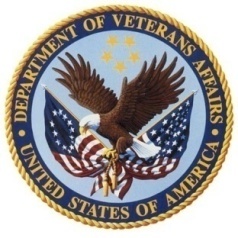 Request for Proposal (RFP)
Used in negotiated acquisitions to ensure that the Government obtains the best solution and price for a requirement
Generally used for more complex acquisitions, when multiple factors are being considered in the award decision
Government will try to award without discussions
Generally technical/management approach is significantly more important than other factors such as Price or Past Performance
9
Market Research
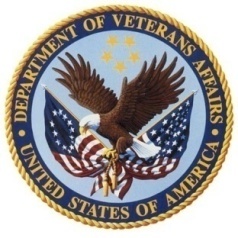 The Government must conduct Market Research
The Extent of Market Research conducted depends on factors such as urgency, estimated dollar value, complexity & past experience
Can Include
RFIs
Industry/vendor conference
One-on-one meetings 
Draft RFPs
Presolicitation or pre-proposal conferences
FAR encourages early exchanges with Industry
10
Proposal Preparation & Submission
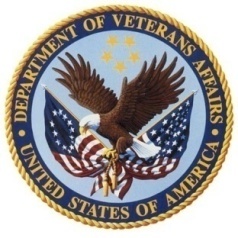 Read the ENTIRE solicitation
Contract clauses are IMPORTANT
Understand the Evaluation Criteria
Submit questions to the Contracting Officer in WRITING
Verbal responses to questions are NOT BINDING on the Government
Understand, when, where and how to submit the proposal
Pay attention to Amendments
Page Limitations
Organize your submission to be responsive to the requirement
Pay attention to “Other” Instructions
11
Understanding Evaluations
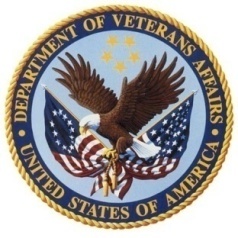 Low Price Technically Acceptable (LPTA)
Clearly defined technical requirement and little is gained by a more “superior” technical solution
Best Value Tradeoff
Appropriate when a “better” solution (technical/other factors) may be worth more to the Government
Government may award to “other than the lowest priced offeror” or “other than the highest technically rated offeror”
The following applies when using “Best Value Tradeoff”
All evaluation factors and significant subfactors  that will affect contract award and their relative importance shall be clearly stated in the solicitation
The solicitation shall state whether all evaluation factors, other than cost or price, when combined, are significantly more important than, approximately equal to, or significantly less important than cost or price
12
A Word About Incumbents
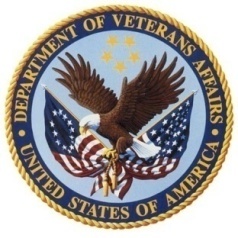 Generally presumed to have an advantage
Established relationship with the Agency
“Incumbent Bias” – Goes both ways
Successful performance = halo effect
Unsuccessful performance – dark cloud hanging over them
Common mistakes made by incumbents
Complacency – they think they know it all
Belief that they have an “established” relationship and need not worry
Misplaced feelings of “Entitlement”
So, if you are competing against the incumbent:
Don’t overestimate the competition
Request a copy of the predecessor contract
Be competitive in all areas
13
Do’s and Don’ts During the Solicitation Process
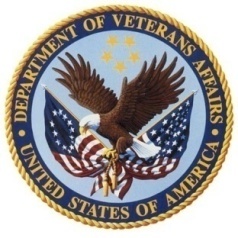 The Government encourages early exchanges with industry
It is acceptable to request one-on-one meetings
Attend vendor meetings, respond to RFIs and stay engaged
Once the solicitation has been issued:
Cease all “informal” discussions with the Government personnel involved
Can conduct formal interactions through the Contracting Officer
Submit any questions in writing to the Contracting Officer
Do not pressure the Contracting Officer/Technical staff to exceed boundaries
Become familiar with Procurement Integrity Rules
Do not attempt to obtain any procurement sensitive information (illegal)
If you are given any procurement sensitive information, immediately contact your legal department/attorney
14
Discussions
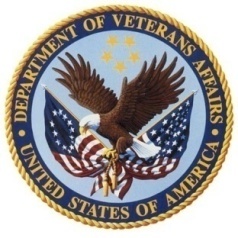 Prior to establishing a competitive range
May be limited to those offerors whose inclusion is uncertain
Shall be held with those offerors whose past performance may prevent their inclusion
After establishing a competitive range
Must be conducted with all offerors in the competitive range
Contracting Officers must discuss deficiencies, significant weaknesses and adverse past performance but is NOT required to address every area where the proposal could be improved
Contracting Officers can NOT reveal any information from a competitor’s proposal
Final Proposal Revision (FPR)
Be sure to address all areas raised during discussions – this is your last chance
15
Debriefings
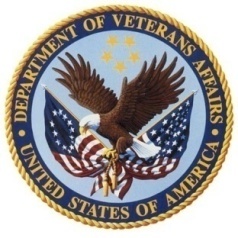 Pre-Award & Post-Award
Request a debriefing within three days of receiving notification (either of elimination from the competitive range or the “sorry” letter)
What to Expect
The CO can tell you evaluation results of your proposal
Summary of the rationale for eliminating your proposal from the further consideration
The CO can NOT tell you the number of offerors competing, their identifies and the content of their proposals
You get more information in a post-award debriefing
16
Protests
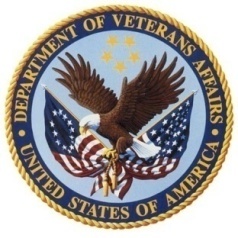 Either to the Agency (Contracting Officer) or the Government Accountability Office (GAO)
Protests are business decisions but often do NOT result in getting the contract
Since 2008, GAO protests have increased by 50%; however, keep in mind that i.e. in FY12 fewer than 5% of protests were sustained
Corrective action – doesn’t mean the outcome will change
17
Additional Information
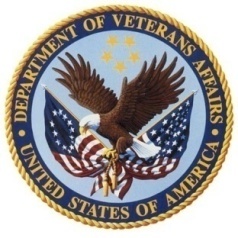 Office of Acquisition Operations
Customer Advocacy Service
202-461-7753
vacoOAOcustadvo@va.gov

Virtual Office of Acquisition (VOA)
https://www.voa.va.gov/
18